Creació Gràfica
GRAU EN MULTIMÈDIA
IDENTITAT VISUAL I DISSENY D’UNA APLICACIÓ MÒBIL PER AL TRANSPORT EN BICICLETA PER LA CIUTAT DE BARCELONA
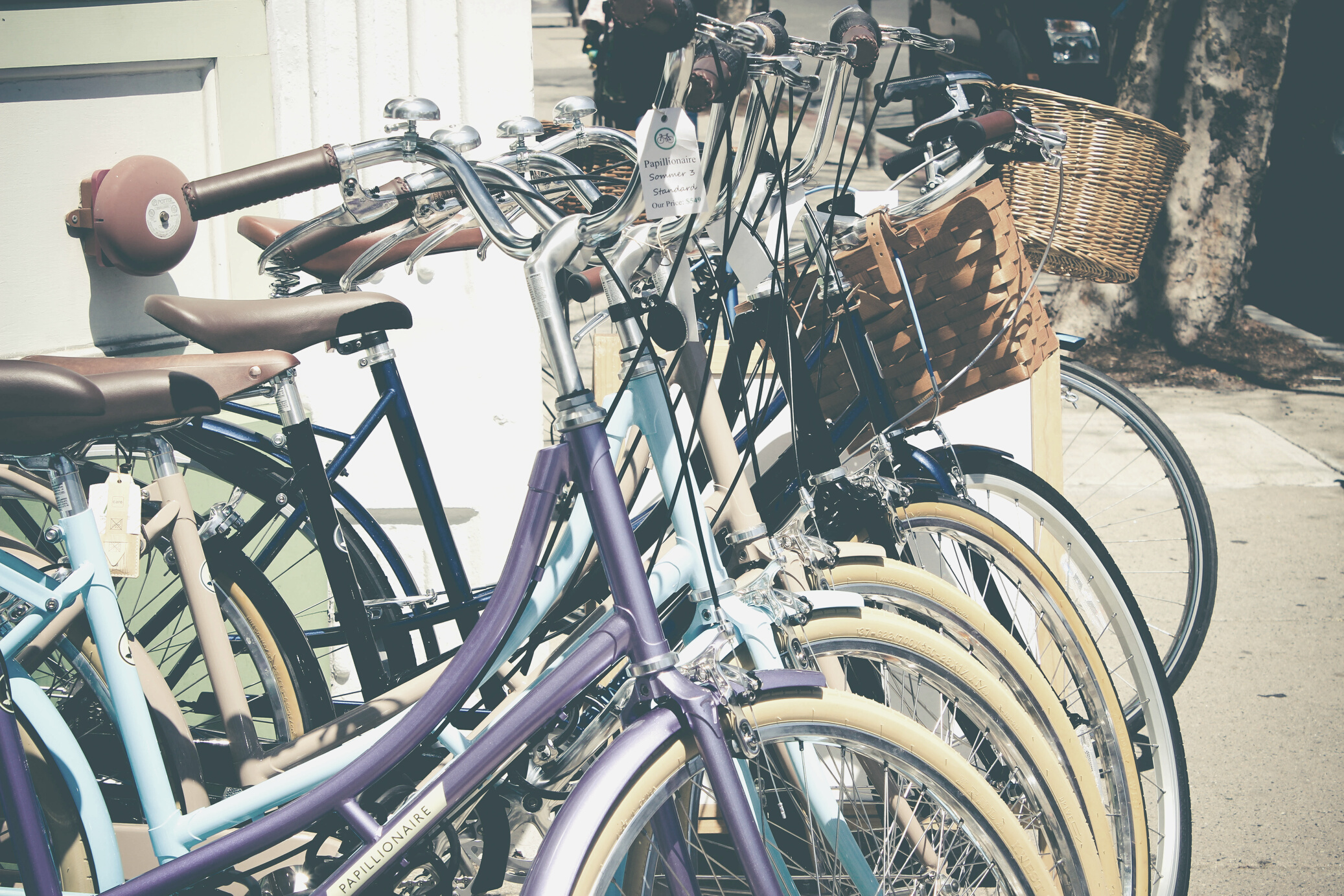 FERRAN ARANDA I REIG
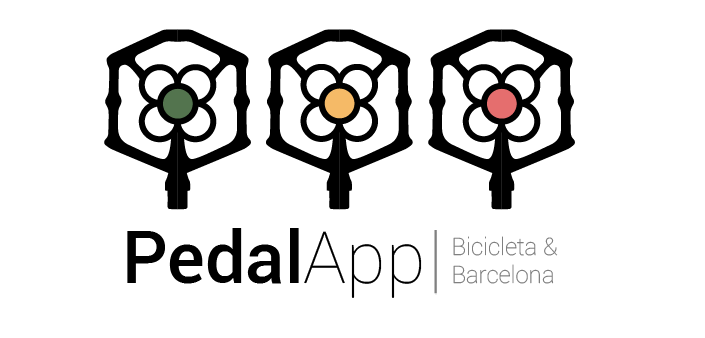 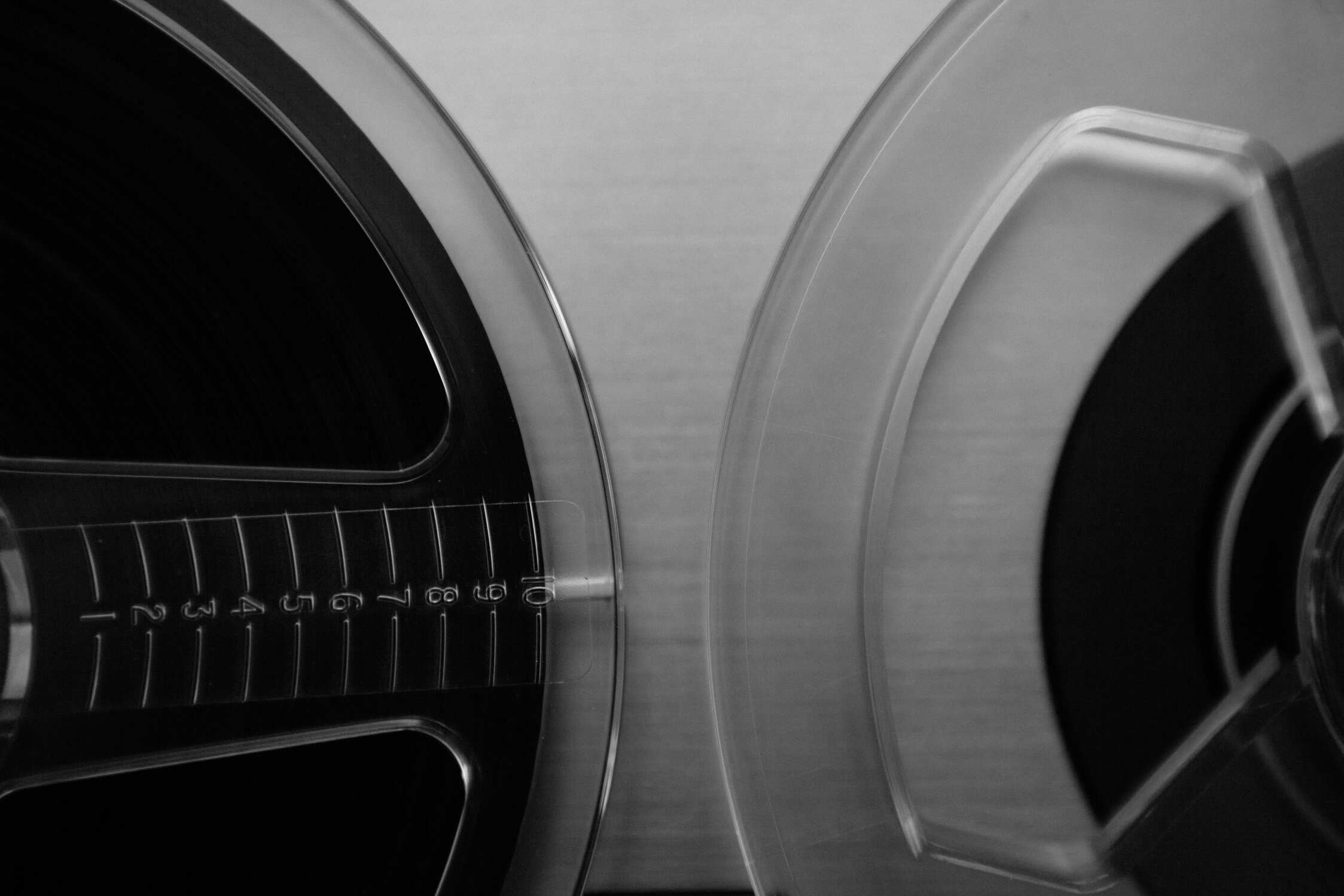 MOTIVACIONS &
PROBLEMÀTICA
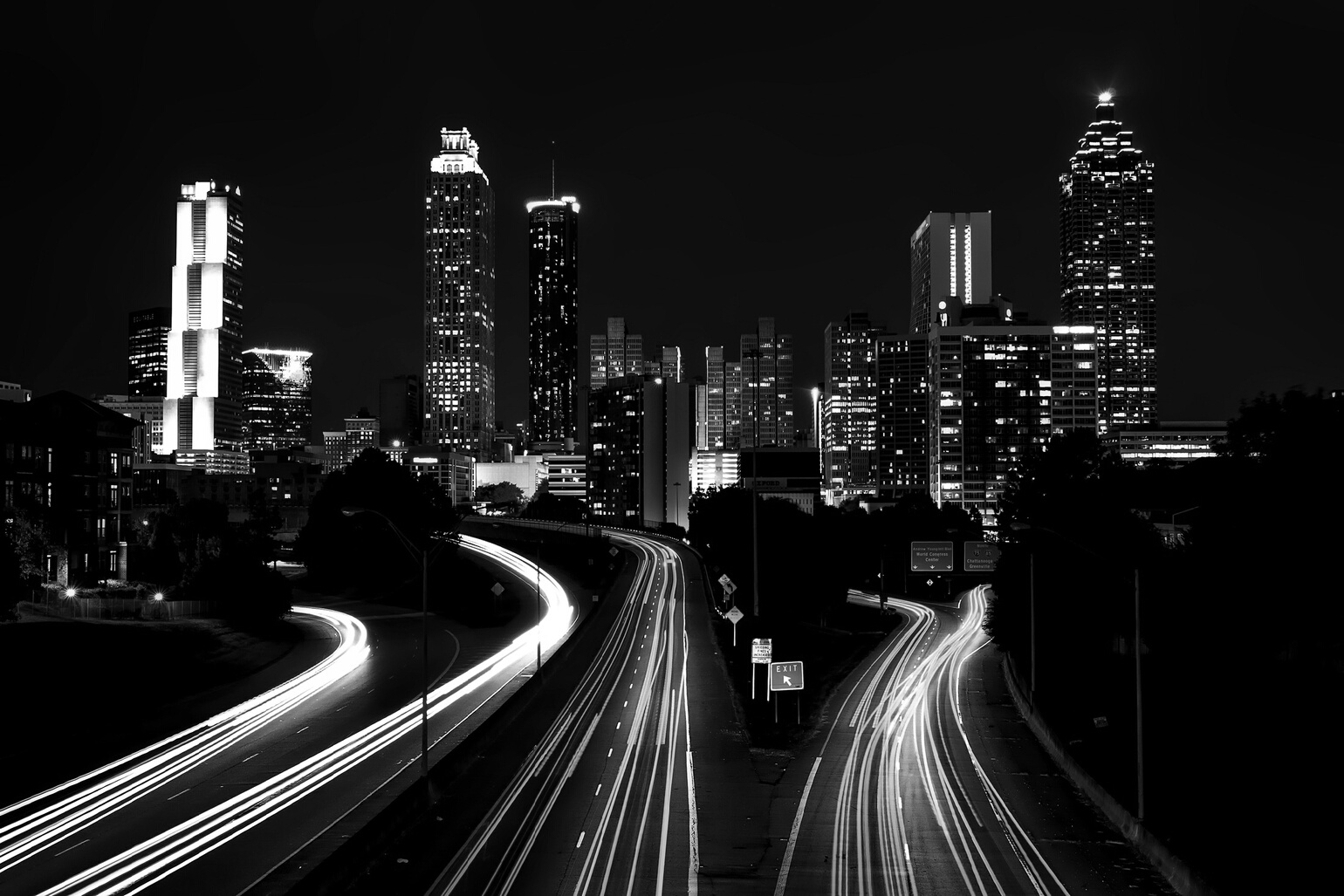 Alta densitat de població a la ciutat
Augment de la contaminació
Canvi de model de mobilitat urbana
Problemes de convivència 
bicicleta - peató - cotxes
Poca seguretat per a ciclistes
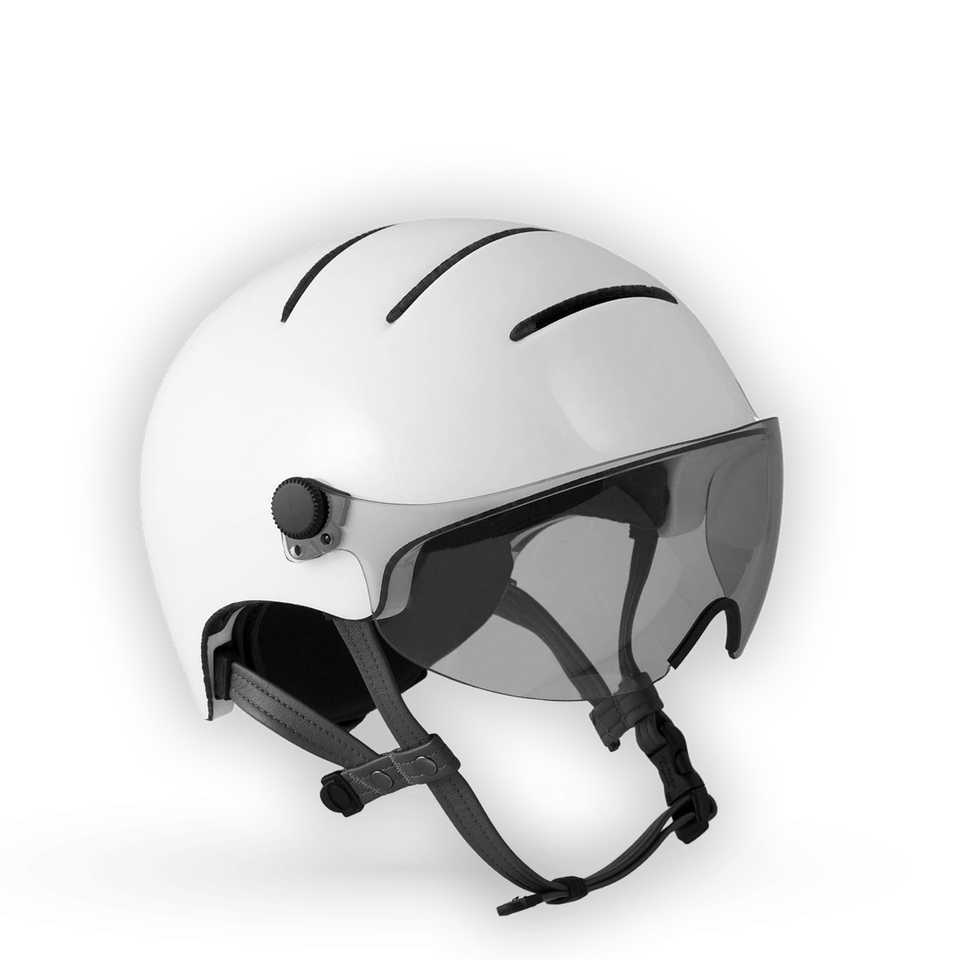 LA SOLUCIÓ
PedalApp
Projecte integral
Casc - App mòbil
Última tecnologia per millorar la seguretat
Navegació GPS
Registre d'activitat
Interacció amb la comunitat
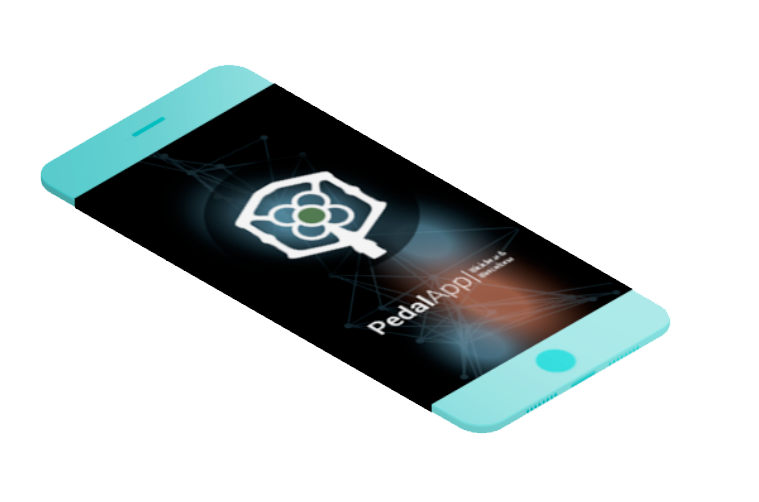 EL CASC
Seguretat
Disseny
Tecnologia
Eco-Friendly
By Kask Livestyle
Connectivitat entre casc i aplicatiu amb Bluetooth 5.0
L'APLICACIÓ
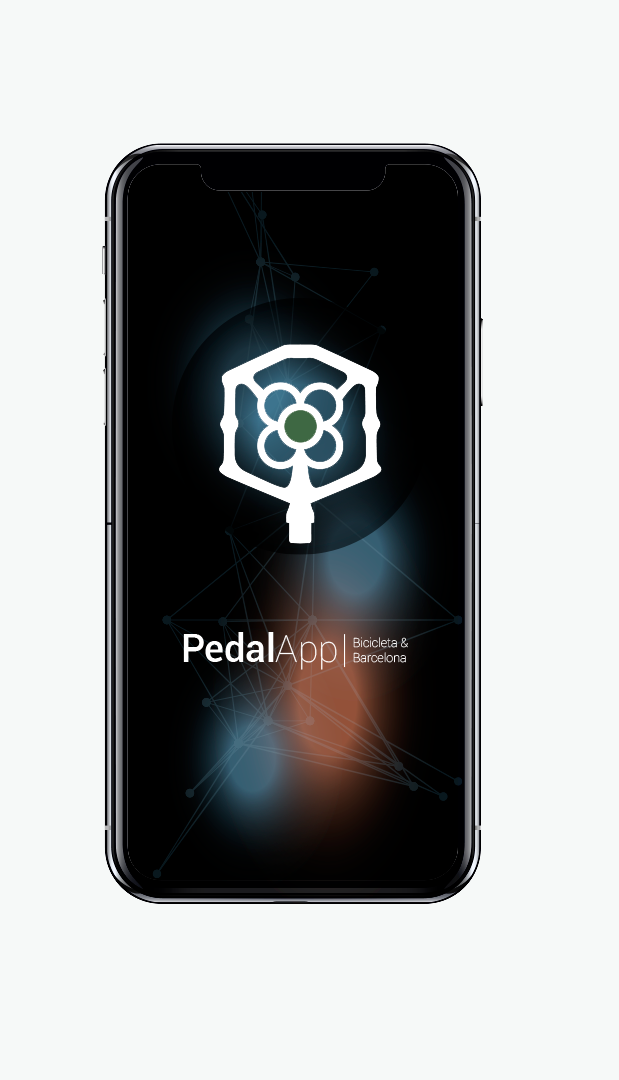 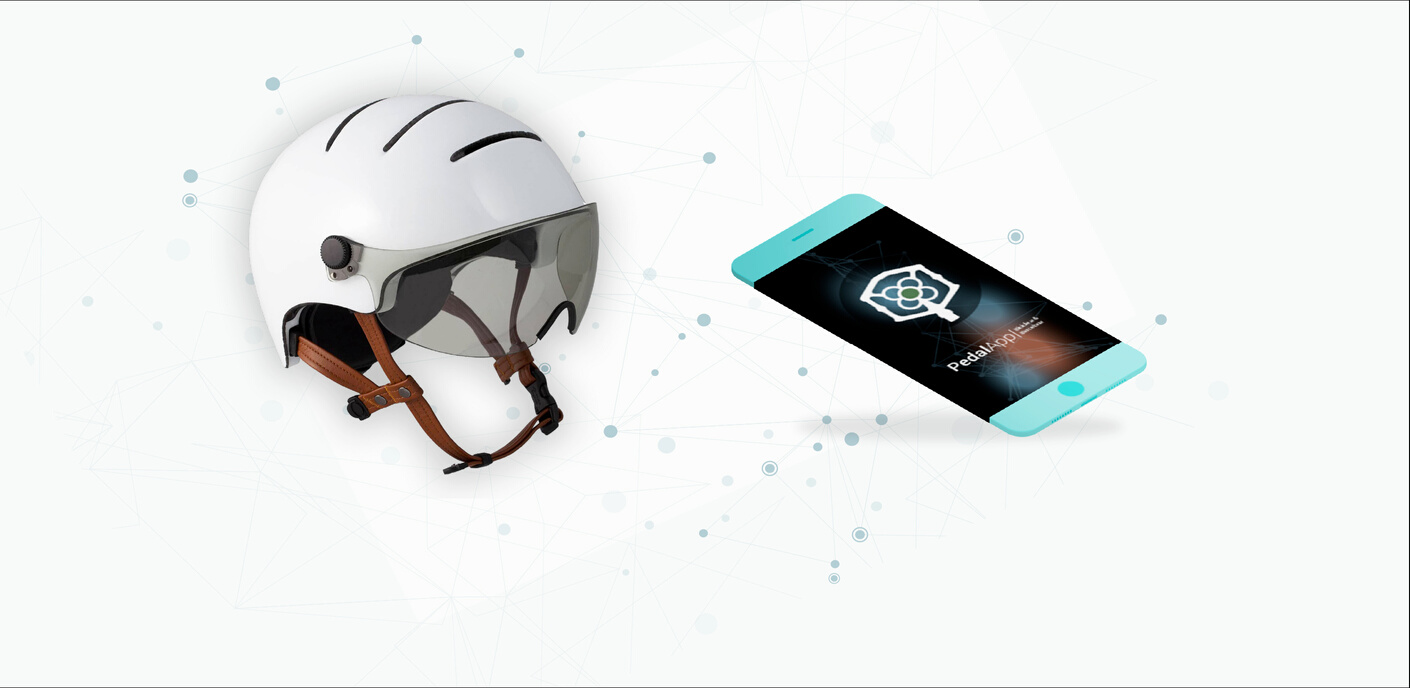 Gratuïta
Sempre actualitzada
Intuïtiva
Compatible amb iOS i Android
Mission Control
Navegació GPS
Enregistrament de rutes
Comunitat d'usuàries
OPTIMITZABLE
SEGURA
PERSONALITZABLE
AGRADABLE
Actualitzada sempre, amb novetats i millores per una millor experiència.
Sempre visible el carril o carretera, per garantir els trajectes amb seguretat.
Si ho prefereix l'usuària, es poden afegir o eliminar widgets en pantalla.
Disseny basat en el minimalisme, amb l'informació justa i necessària.
EXPERIÈNCIA D'USUÀRIA
EXPERIÈNCIA
D'USUÀRIA
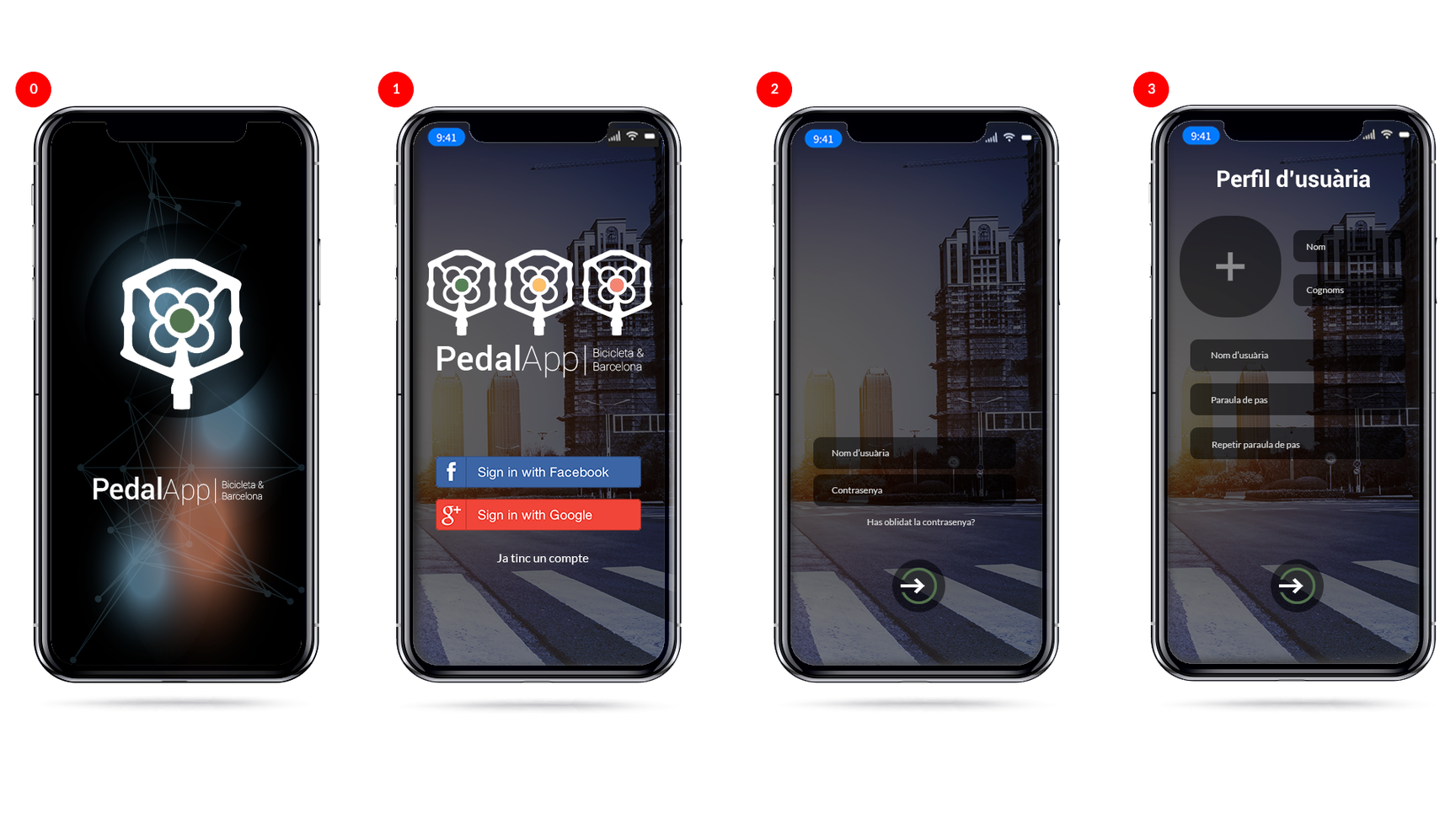 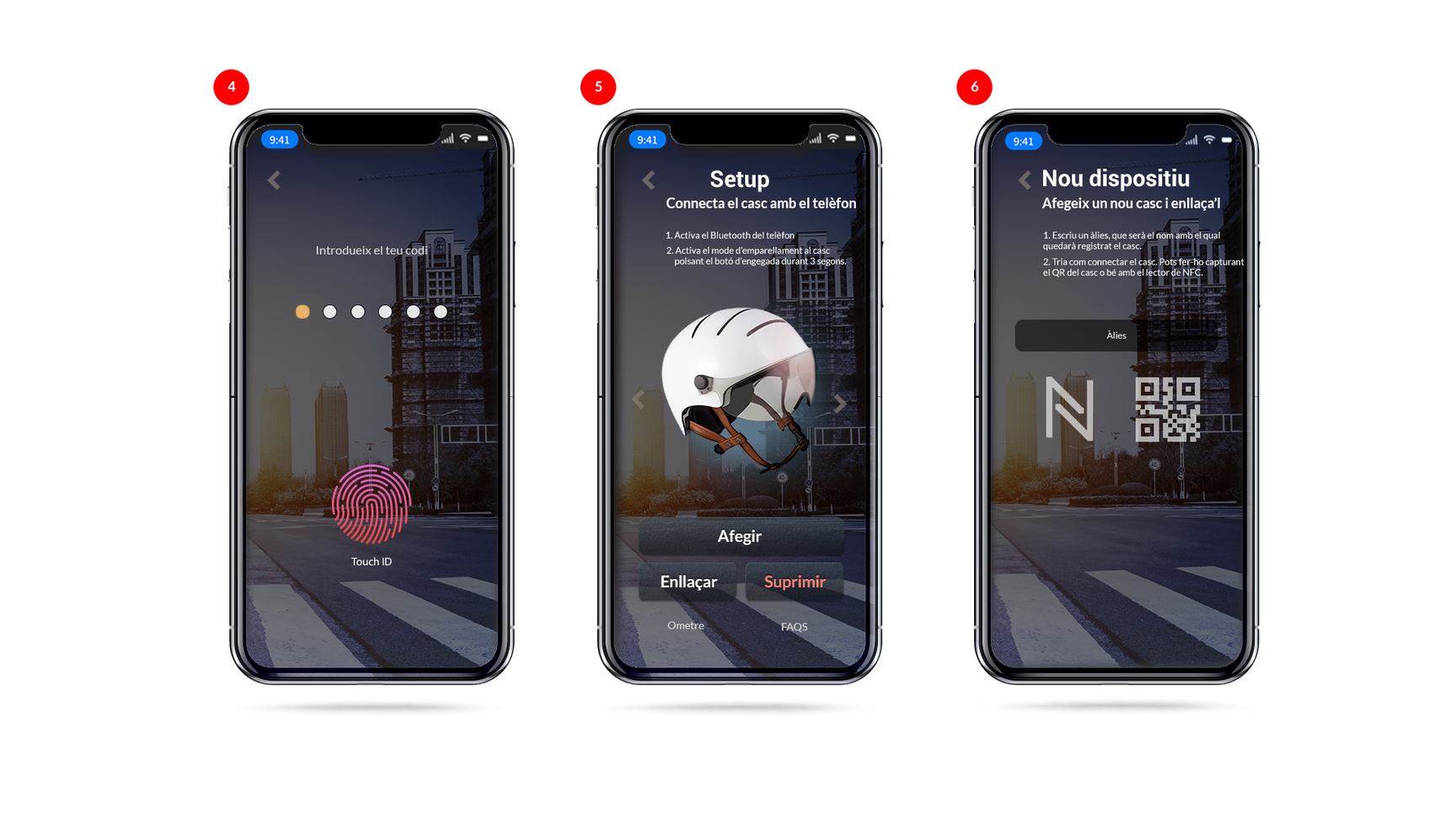 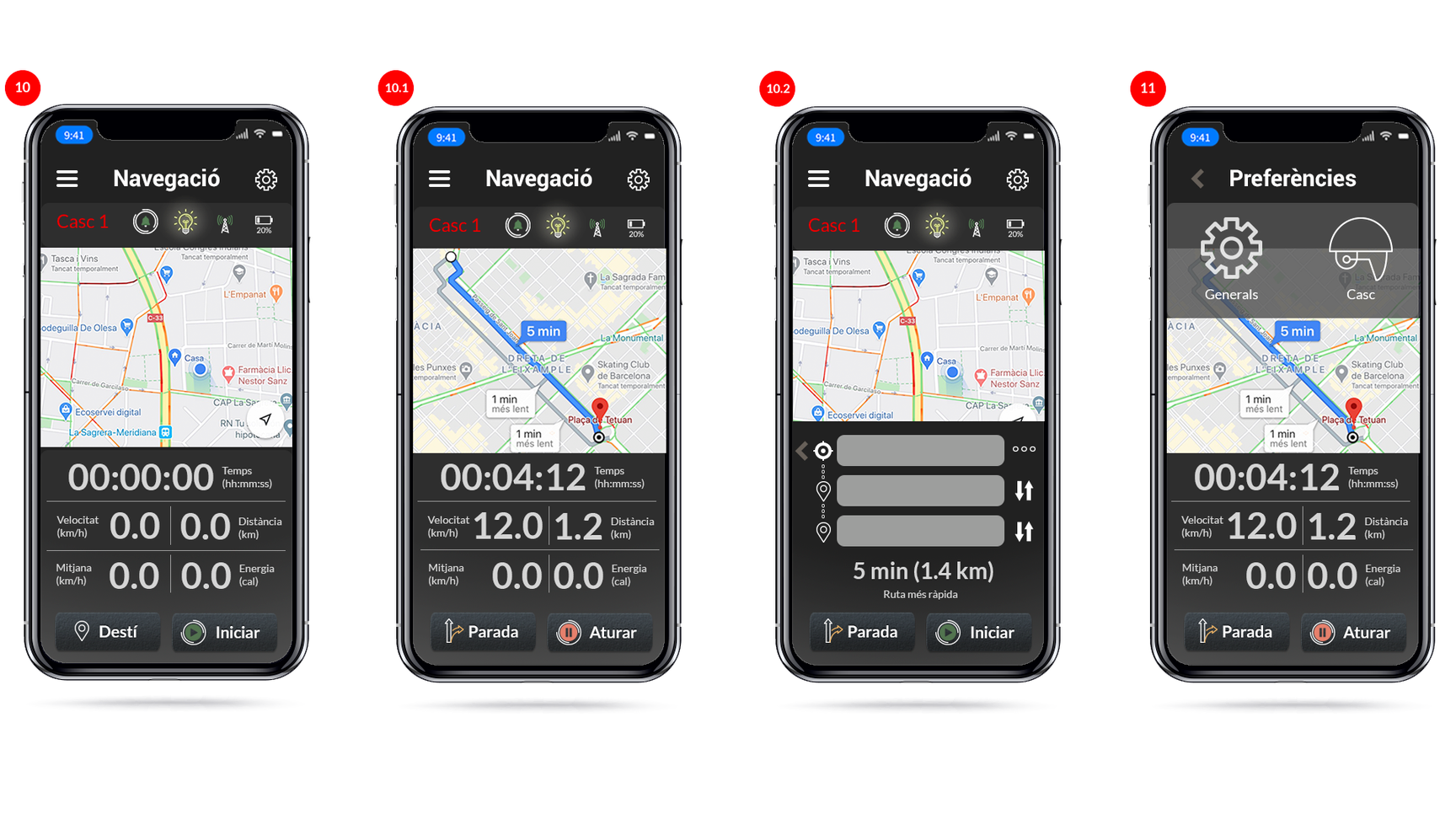 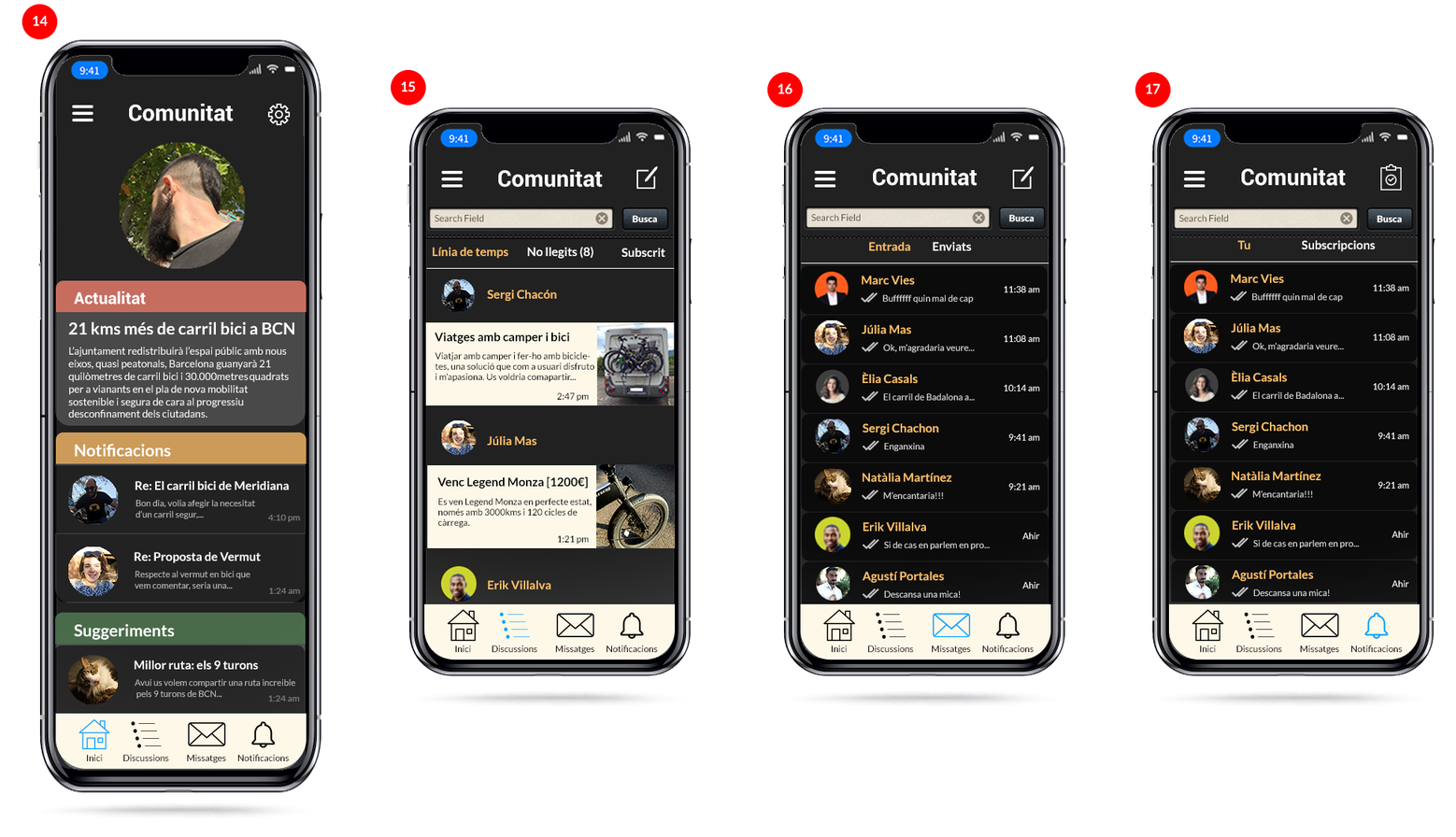 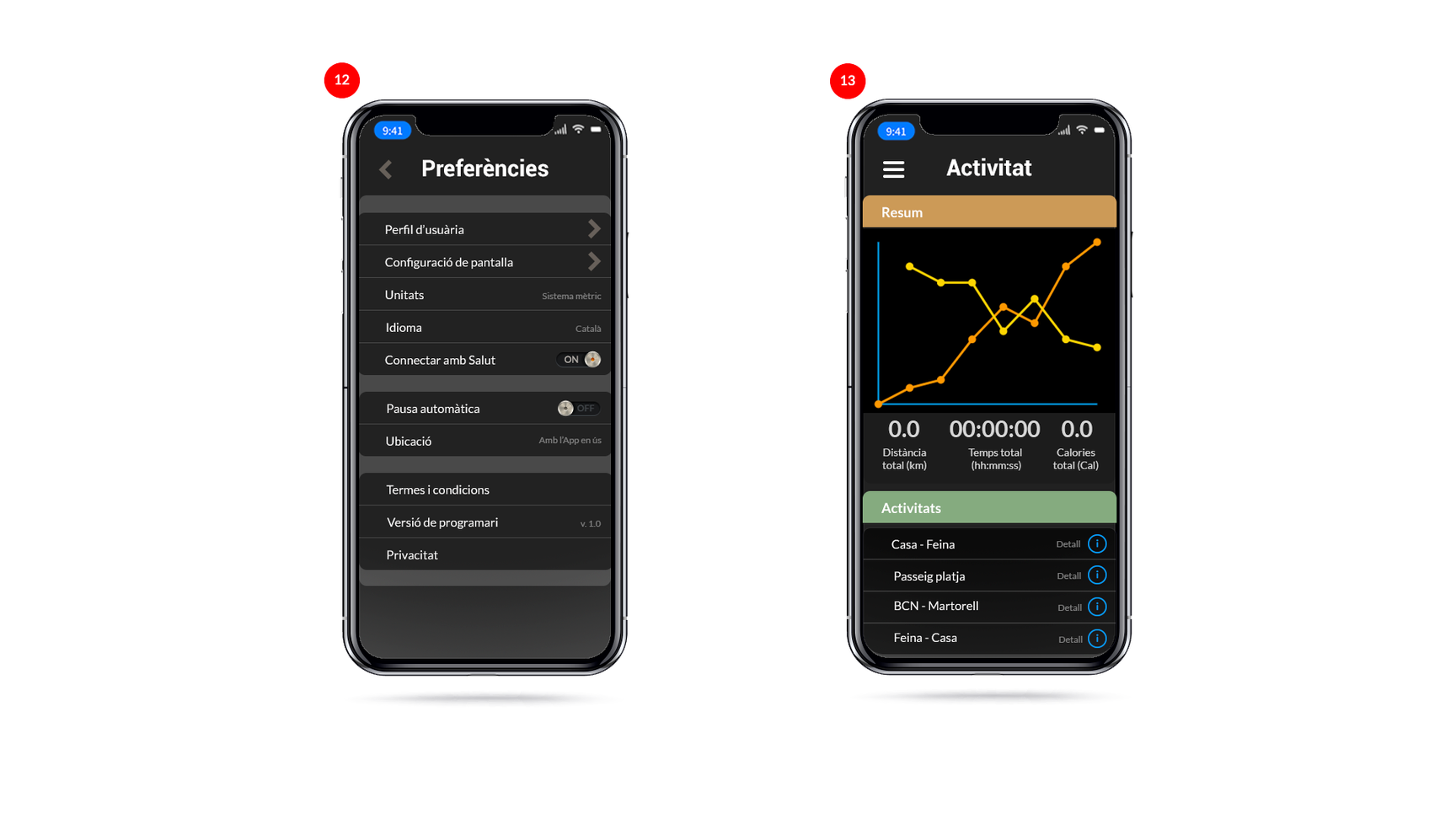 Aplicatiu mòbil
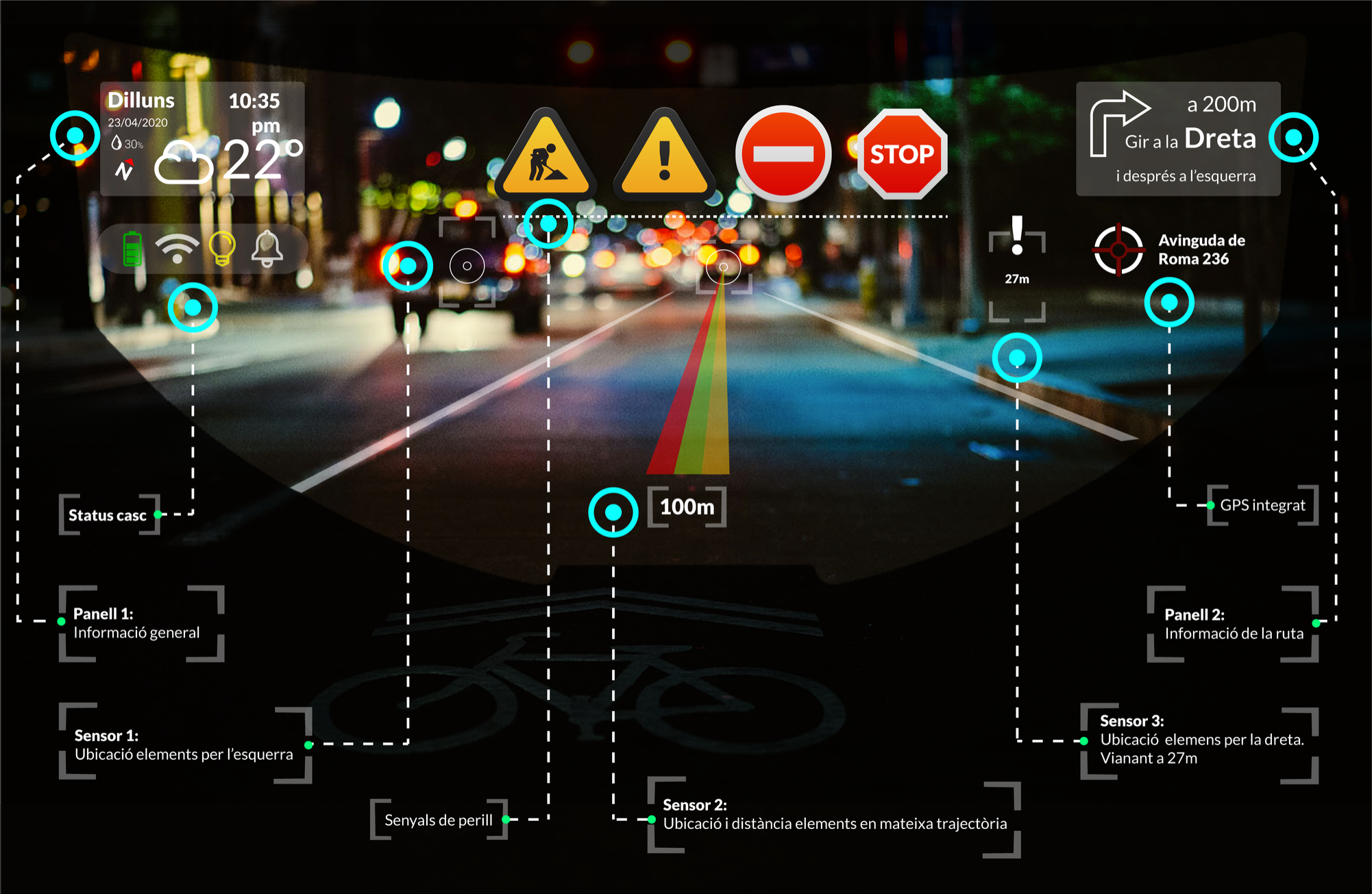 EXPERIÈNCIA
D'USUÀRIA
Visió del
Casc
Personalitzable
Adaptatiu
Fons sempre visible
Alertes visuals
Mode nocturn
EXEMPLE D'ÚS
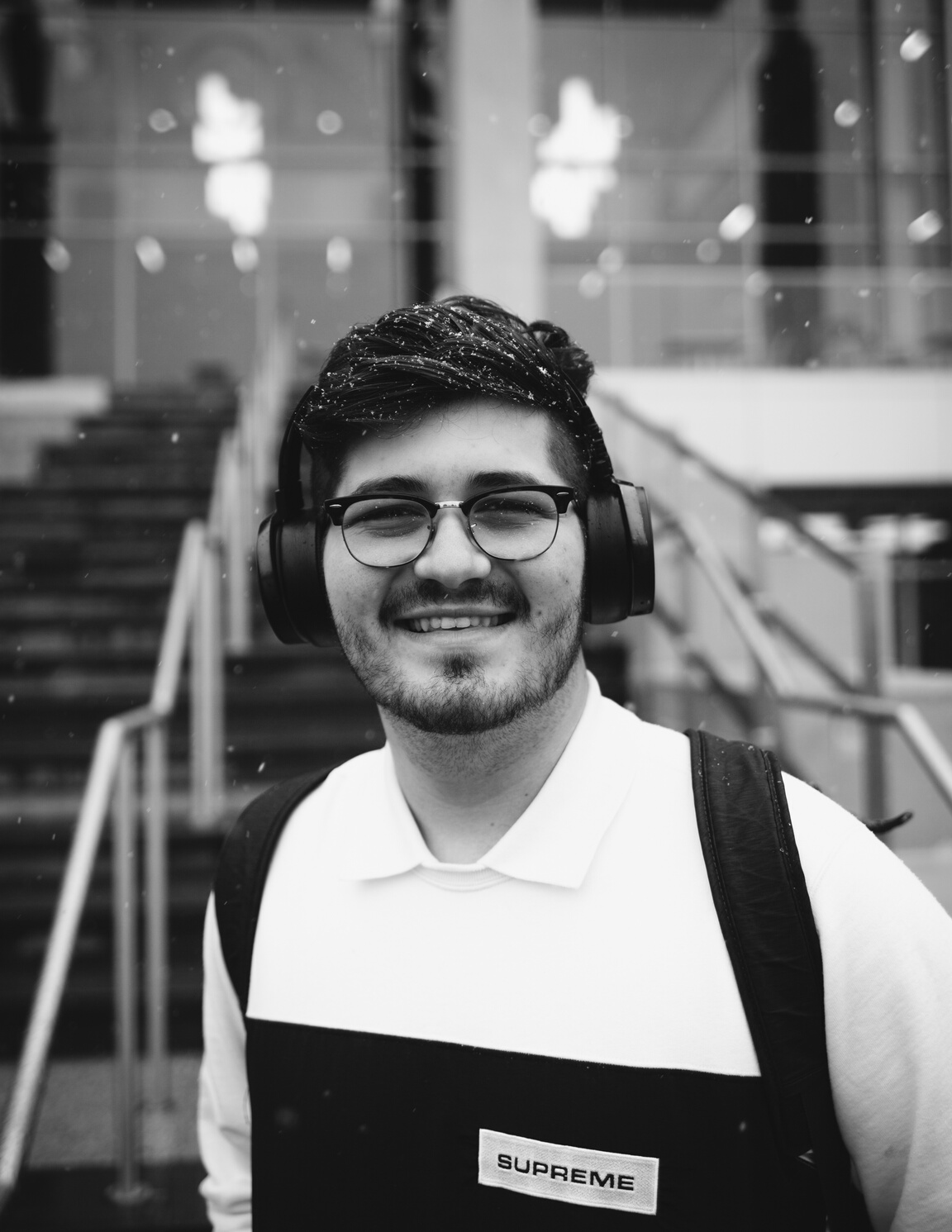 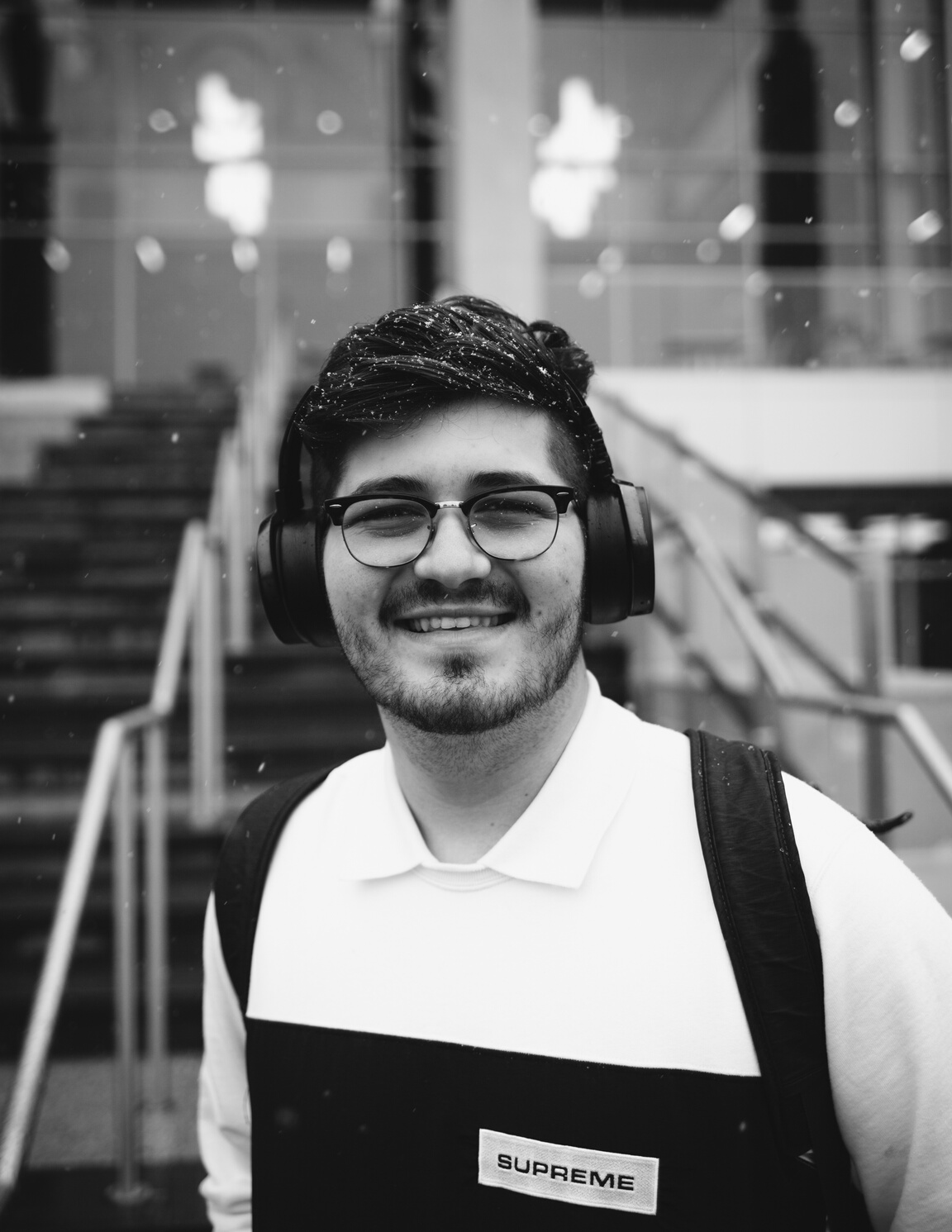 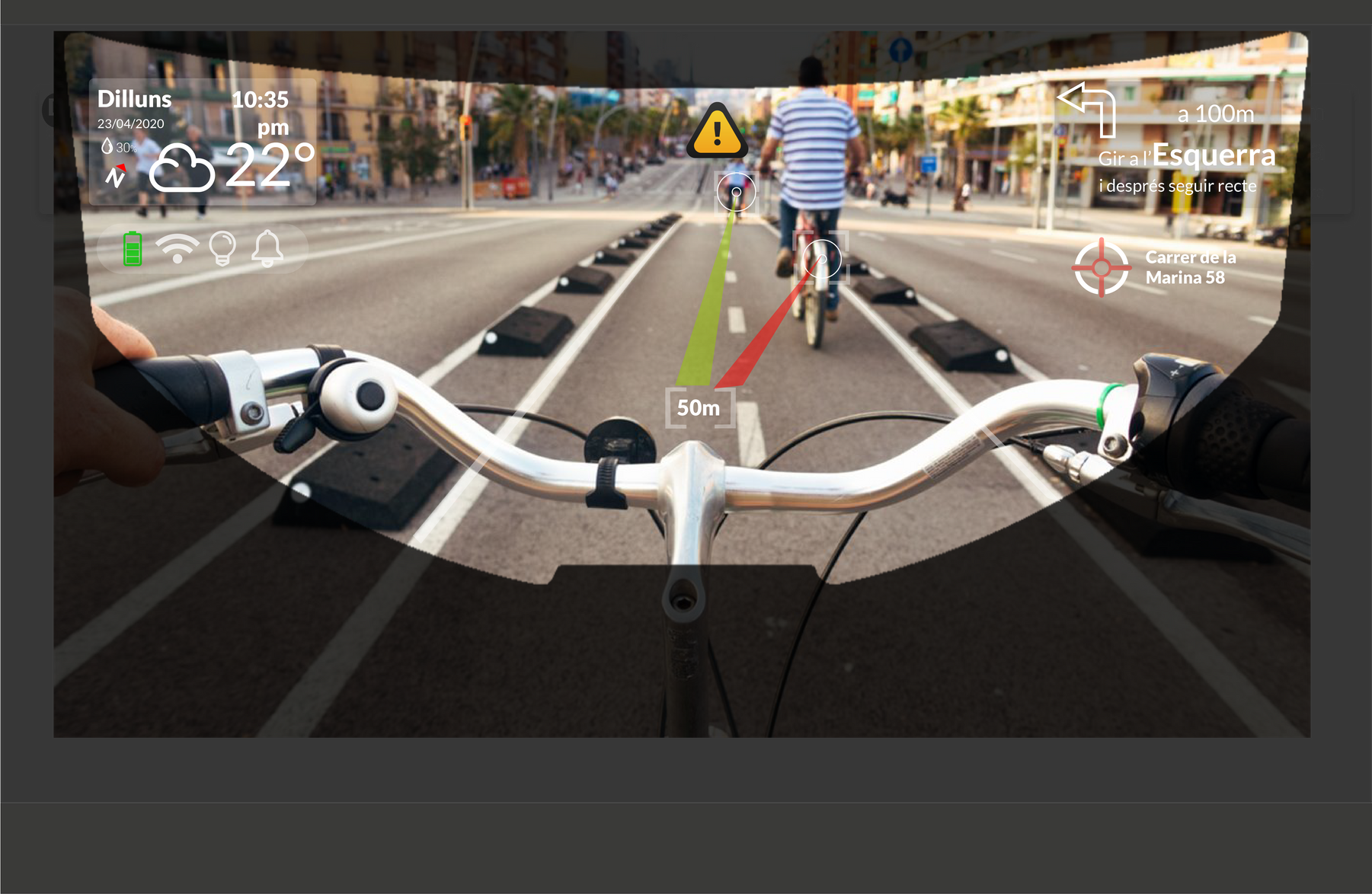 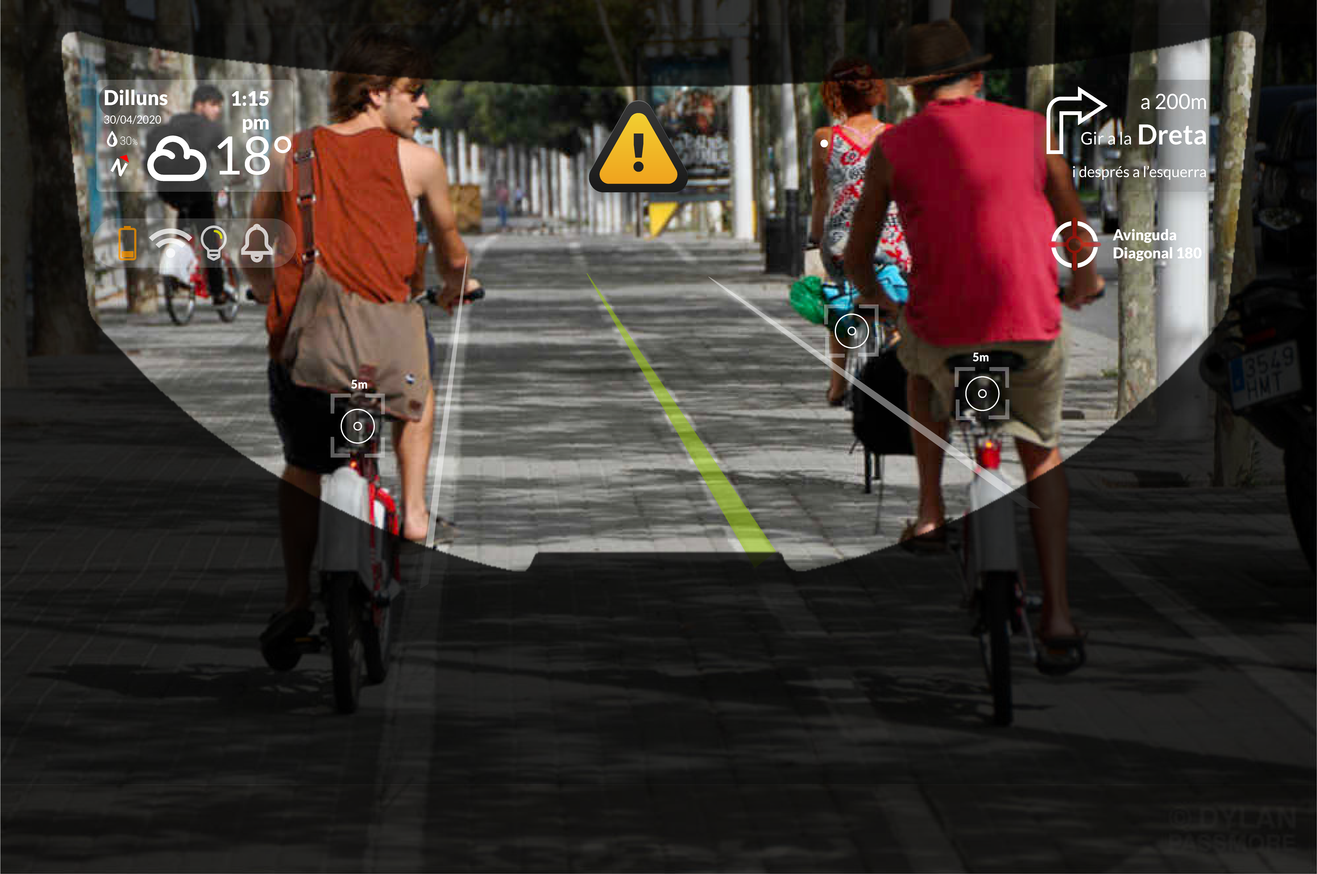 EXEMPLE 1
EXEMPLE 2
PÓSTER
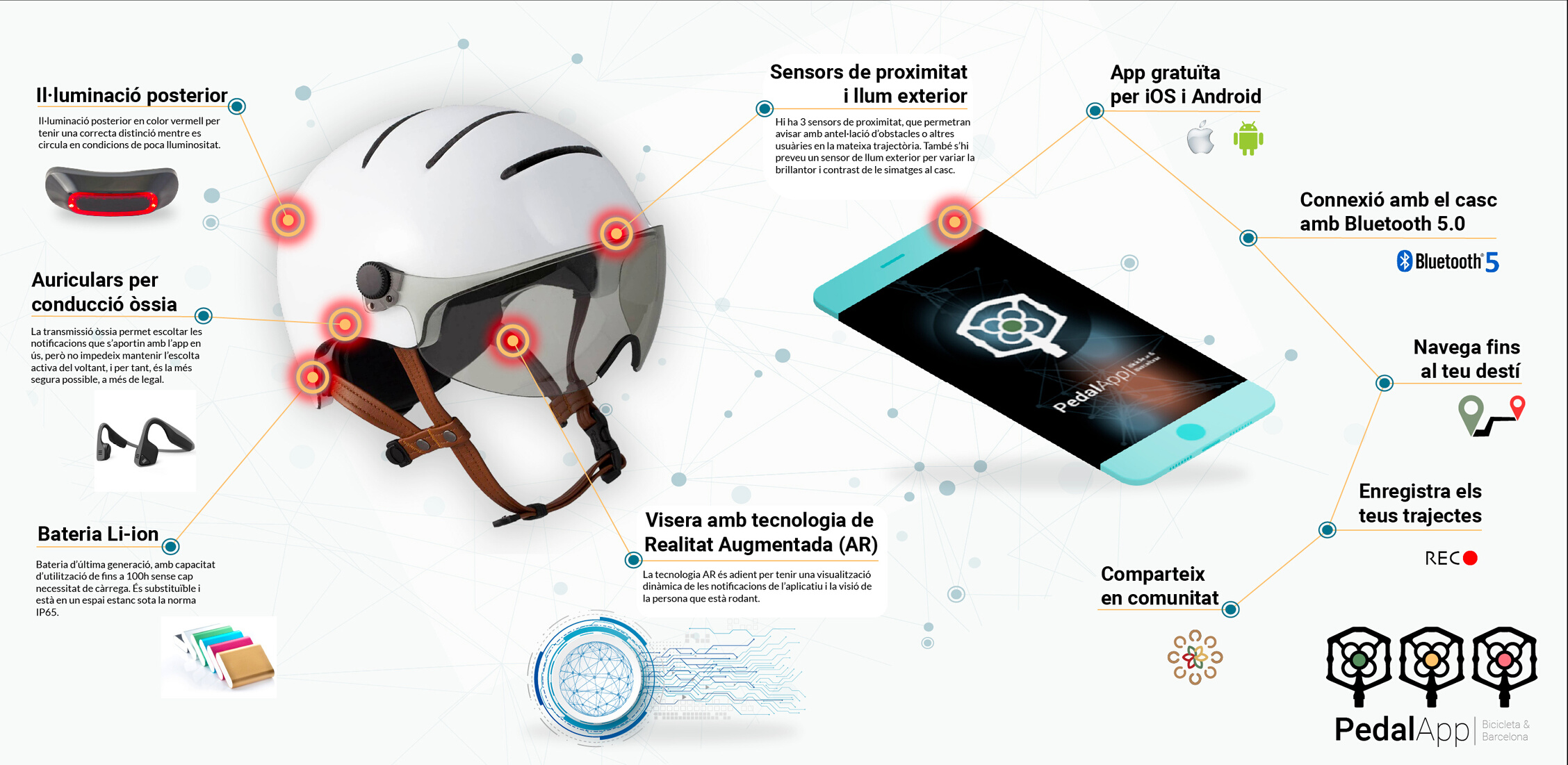 Creació Gràfica
GRAU EN MULTIMÈDIA
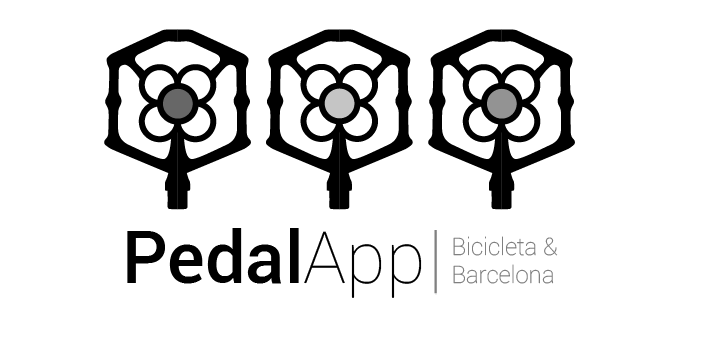 FERRAN ARANDA I REIG
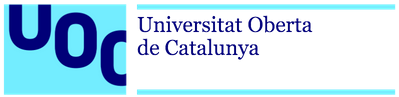